KIỂM TRA BÀI CŨ
Câu 1:
Chất dẫn điện, chất cách điện là gì?
Trả lời:
Chất dẫn điện là chất cho dòng điện đi qua.
Chất cách điện là chất không cho dòng điện đi qua.
KIỂM TRA BÀI CŨ
Câu 2:
Dòng điện trong kim loại là:
A.
Dòng các điện tích dương dịch chuyển có hướng.
B.
Dòng các điện tích âm và điện tích dương dịch chuyển có hướng.
C.
Dòng các nguyên tử dịch chuyển có hướng.
Dòng các electron tự do dịch chuyển có hướng.
D.
KIỂM TRA BÀI CŨ
Câu 3:
Vật nào dưới đây là vật dẫn điện?
Thanh thủy tinh

Một mẩu kim loại

Thanh gỗ khô

Một đoạn dây nhựa
A.
B.
C.
D.
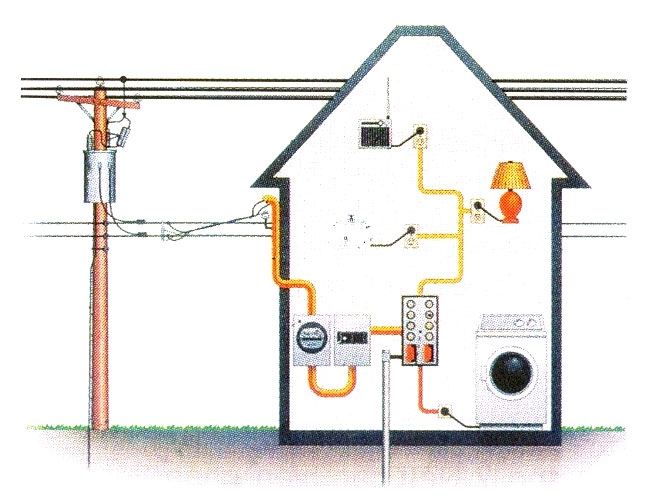 Cấu tạo mạng điện trong nhà
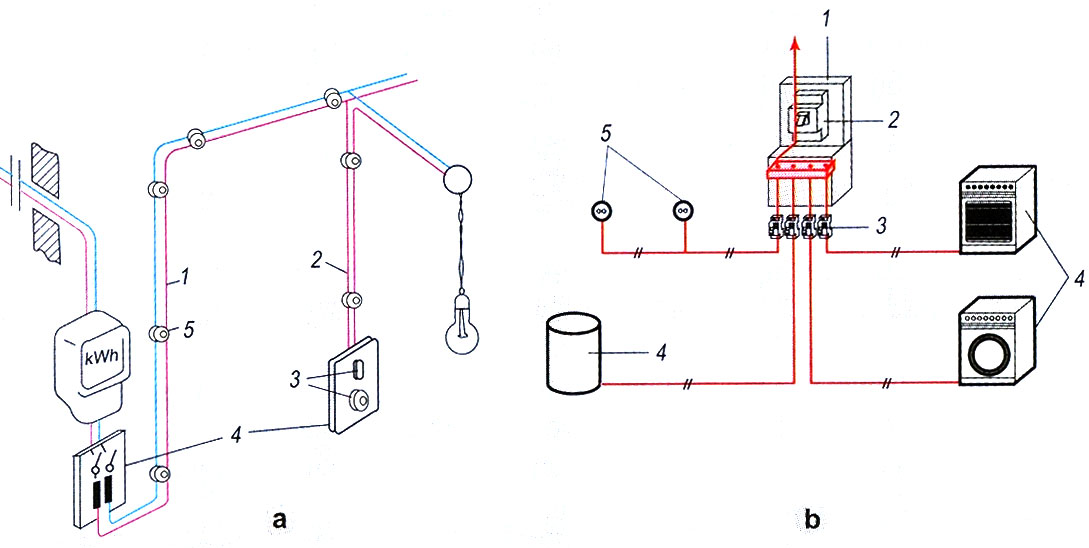 Sơ đồ mạng
 điện trong nhà
Với các mạch điện phức tạp như mạch điện trong nhà thì làm sao các thợ điện có thể mắc mạch điện theo đúng yêu cầu?
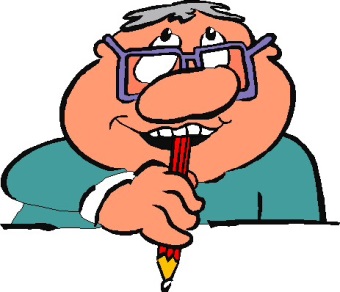 Họ phải căn cứ vào sơ đồ mạch điện.
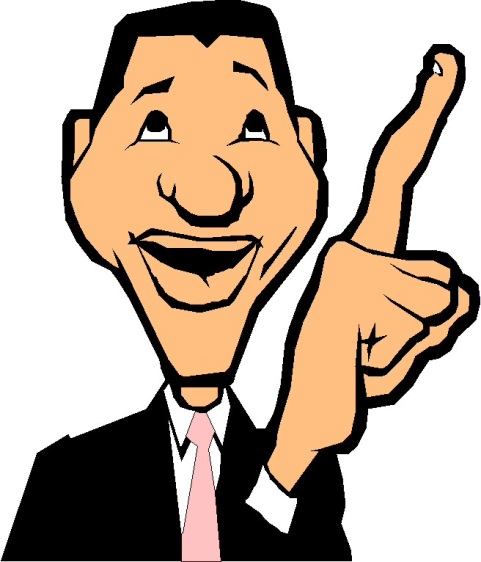 Chủ đề: DÒNG ĐIỆN- NGUỒN ĐIỆN
Tiết 24: BÀI 21: SƠ ĐỒ MẠCH ĐIỆN – CHIỀU DÒNG ĐIỆN
SƠ ĐỒ MẠCH ĐIỆN
CHIỀU DÒNG ĐIỆN
+
-
Bài 21: SƠ ĐỒ MẠCH ĐIỆN - CHIỀU DÒNG ĐIỆN
I/ Sơ đồ mạch điện
Ví dụ: Đây là một sơ đồ mạch điện
Công tắc
(cái đóng ngắt)
Hai nguồn 
điện mắc
 nối tiếp
(bộ pin, ắcquy)
Bóng đèn
Nguồn điện
(pin, ắcquy)
Dây dẫn
Công 
tắc đóng
Công tắc
mở
_
_
+
+
Bài 21: SƠ ĐỒ MẠCH ĐIỆN - CHIỀU DÒNG ĐIỆN
I/ Sơ đồ mạch điện
1/ Kí hiệu của một số bộ phận mạch điện
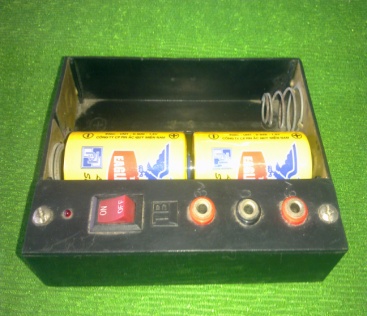 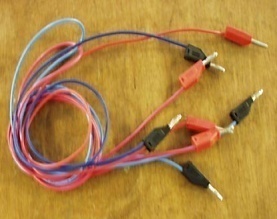 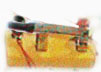 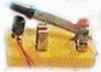 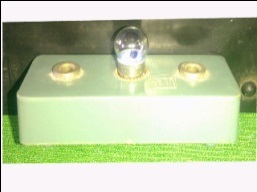 Bài 21: SƠ ĐỒ MẠCH ĐIỆN - CHIỀU DÒNG ĐIỆN
I/ Sơ đồ mạch điện
1/ Ký hiệu của một số bộ phận mạch điện
2/ Sơ đồ mạch điện
_
K
+
Bài 21: SƠ ĐỒ MẠCH ĐIỆN - CHIỀU DÒNG ĐIỆN
C1: Sử dụng các ký hiệu trên đây, hãy vẽ sơ đồ mạch điện hình 19.3 theo đúng vị trí các bộ phận mạch điện như trên hình này.
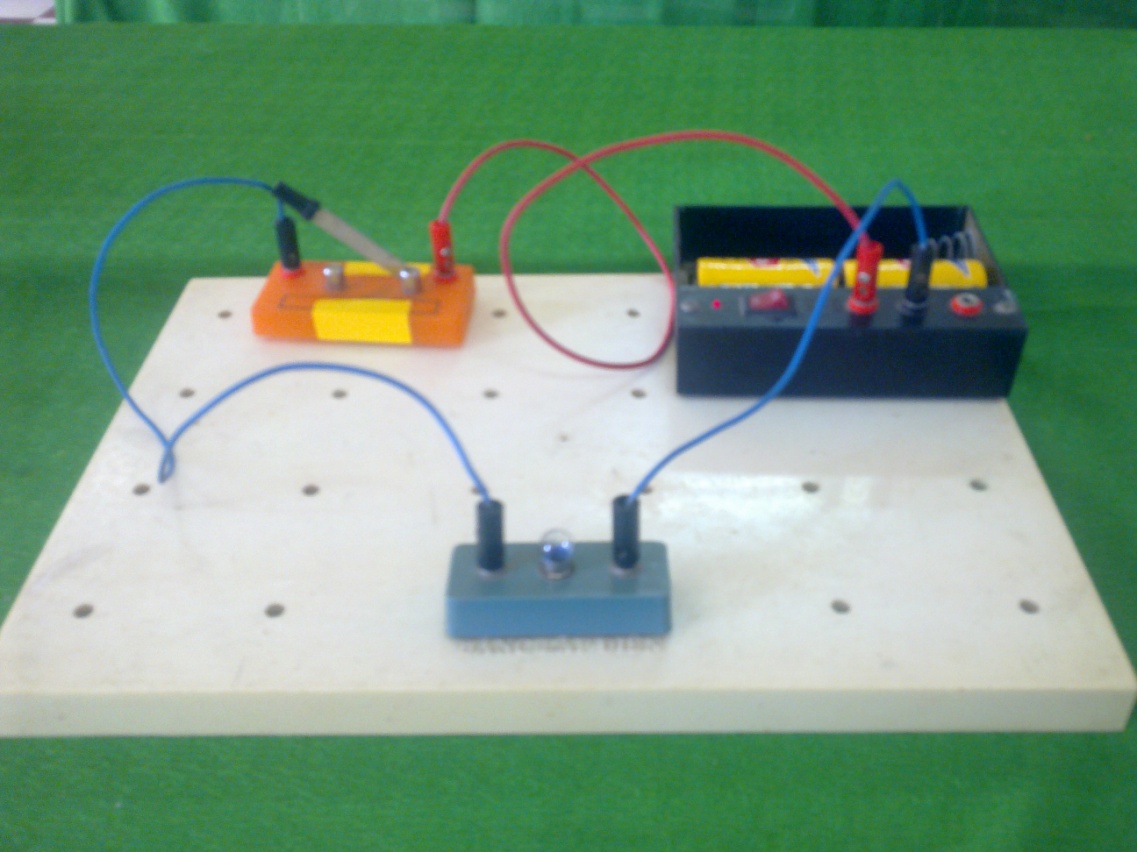 Sơ đồ mạch điện hình 19.3
Sơ đồ hình 19.3
-
-
-
+
+
+
b)
-
+
K
K
K
K
a)
c)
Bài 21: SƠ ĐỒ MẠCH ĐIỆN - CHIỀU DÒNG ĐIỆN
C2: Từ sơ đồ hình 19.3. Hãy vẽ một sơ đồ khác bằng cách đổi vị trí các ký hiệu ?
Bài 21: SƠ ĐỒ MẠCH ĐIỆN - CHIỀU DÒNG ĐIỆN
I/ Sơ đồ mạch điện
1/ Ký hiệu của một số bộ phận mạch điện
2/ Sơ đồ mạch điện
C3: Mắc mạch điện theo đúng sơ đồ đã vẽ ở câu C2, tiến hành kiểm tra và đóng công tắc để đảm bảo mạch điện kín và đèn sáng.
-
K
+
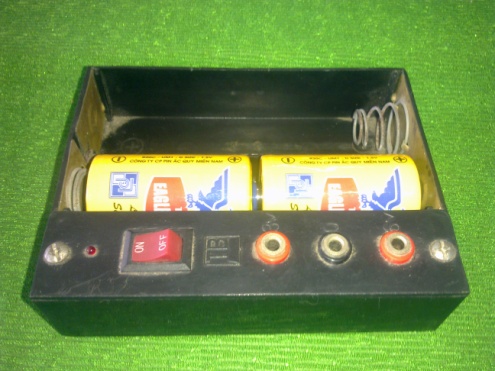 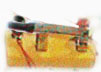 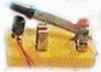 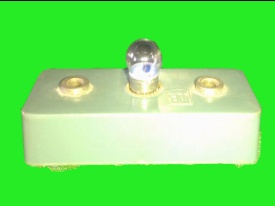 Mặc dù thay đổi vị trí các bộ phận trong mạch thì khi đóng khóa K vẫn đảm bảo mạch điện kín và đèn sáng.
-
K
+
Bài 21: SƠ ĐỒ MẠCH ĐIỆN - CHIỀU DÒNG ĐIỆN
I/ Sơ đồ mạch điện:
1/ Ký hiệu của một số bộ phận mạch điện
2/ Sơ đồ mạch điện
sơ đồ
Kết luận:  Mạch điện có thể mô tả bằng…………và từ sơ đồ mạch điện có thể …….mạch điện tương ứng.
lắp
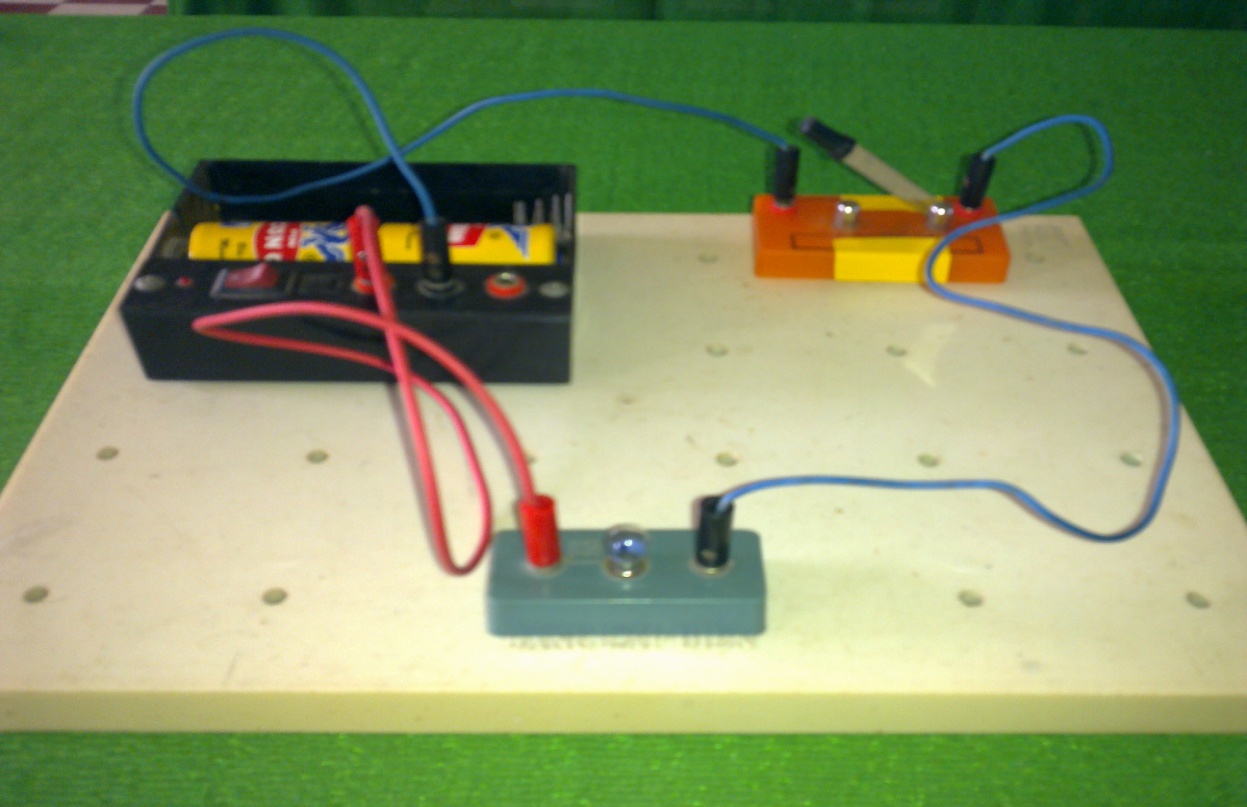 -
+
Bài 21: SƠ ĐỒ MẠCH ĐIỆN - CHIỀU DÒNG ĐIỆN
I/ Sơ đồ mạch điện
1/ Ký hiệu của một số bộ phận mạch điện
2/ Sơ đồ mạch điện
II/ Chiều dòng điện
Quy ước về chiều dòng điện
    - Chiều dòng điện là chiều từ cực dương qua dây dẫn và các dụng cụ điện tới cực âm của nguồn điện.
Dòng điện cung cấp bởi ắc quy hay pin có chiều không đổi gọi là dòng điện một chiều.
Bài 21: SƠ ĐỒ MẠCH ĐIỆN - CHIỀU DÒNG ĐIỆN
I/ Sơ đồ mạch điện
II/ Chiều dòng điện
C4
Xem hình 20.4 và so sánh chiều quy ước của chiều dòng điện với chiều dịch chuyển có hướng của các electron tự do trong dây dẫn kim loại.
Chiều quy ước của dòng điện
-
-
-
Chiều elêctron 
tự do
-
-
-
-
-
+
-
- Chiều quy ước của dòng điện với chiều dịch chuyển có hướng của các electron trong dây dẫn kim loại là ngược chiều nhau
K
K
Bài 21:  SƠ ĐỒ MẠCH ĐIỆN - CHIỀU DÒNG ĐIỆN
I/ Sơ đồ mạch điện
II/ Chiều dòng điện
C5: Hãy dùng mũi tên như trong sơ đồ hình 21.1a để biểu diễn chiều dòng điện trong các sơ đồ mạch điện hình 21.1 b, c, d.
K
a)
K
d)
b)
c)
Có thể em chưa biết
* Dòng điện cung cấp bởi pin hay acquy có chiều không đổi gọi là dòng điện một chiều. Dòng điện chạy trong mạch điện gia đình đổi chiều liên tục và được gọi là dòng điện xoay chiều; nếu vô ý để dòng điện này truyền qua cơ thể người sẽ có thể nguy hiểm tới tính mạng!
* Đinamô ở xe đạp là nguồn điện xoay chiều. Dòng điện truyền qua đèn thông qua một đoạn dây dẫn, đường dây còn lại chính là khung xe!
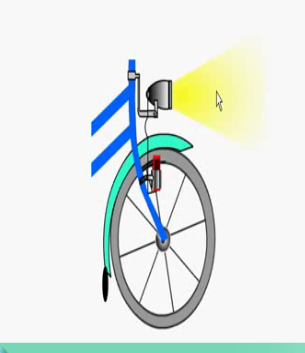 Đèn
Đường dây 2
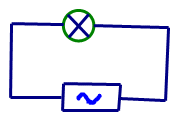 Dây 2
    (khung xe)
Đường dây 1
Dây 1
Đinamô
Đinamô
Mạch điện xe đạp dùng đinamô
Củng cố bài học :
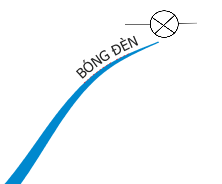 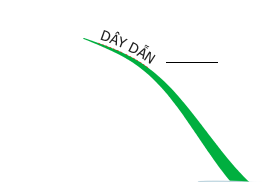 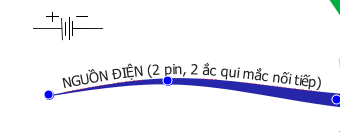 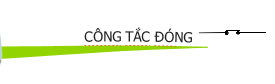 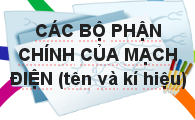 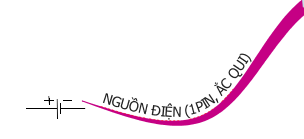 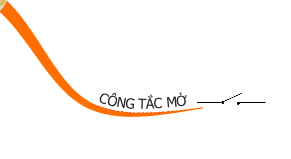 Vẽ sơ đồ mạch điện- biểu diễn chiều dòng điện
Bài 21:   SƠ ĐỒ MẠCH ĐIỆN - CHIỀU DÒNG ĐIỆN
I/ Sơ đồ mạch điện
CẤU TẠO VÀ HOẠT ĐỘNG CỦA ĐÈN PIN
II/ Chiều dòng điện
Bóng đèn dây tóc
III/ Vận dụng
Công tắc
C6: Tìm hiểu cấu tạo và hoạt động của chiếc đèn pin thường dùng dạng ống tròn vỏ nhựa (hình 21.2).
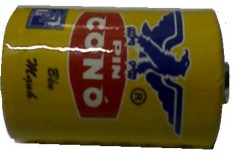 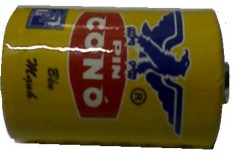 +
+
Hinh 21.2
Pin
a. Nguồn điện gồm mấy chiếc pin ? Kí hiệu nào tương ứng với nguồn điện này ? Cực dương của nguồn được lắp về phía đầu hay cuối của đèn pin ?
Gương lõm
- Nguồn điện gồm 2 chiếc pin. Có kí hiệu:
- Cực dương của nguồn điện được lắp về phía đầu của đèn pin.
K
Bài 21: SƠ ĐỒ MẠCH ĐIỆN - CHIỀU DÒNG ĐIỆN
I/ Sơ đồ mạch điện
II/ Chiều dòng điện
III/ Vận dụng
C6. b. Vẽ sơ đồ mạch điện của đèn pin và dùng mũi tên kí hiệu chiều dòng điện chạy trong mạch điện này khi công tắc đóng.
CẤU TẠO VÀ HOẠT ĐỘNG CỦA ĐÈN PIN
Bóng đèn dây tóc
Công tắc
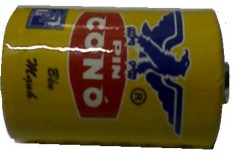 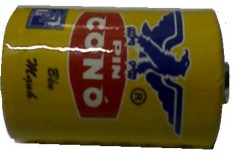 +
+
Pin
Gương lõm
2
Củng cố
Bài 1: Kẻ đoạn thẳng nối các số 1,2,…ở cột bên phải với các chữ a,b,…ở cột bên trái trong bảng dưới đây để chỉ ra sự tương ứng giữa mỗi bộ phận mạch điện và kí hiệu sơ đồ của nó.
1
a
b
2
c
3
d
4
e
5
6
f
Củng cố
+
-
-
+
Bài 2: Hãy vẽ sơ đồ sau và vẽ mũi tên chỉ chiều dòng điện trong mạch khi đóng công tắc.
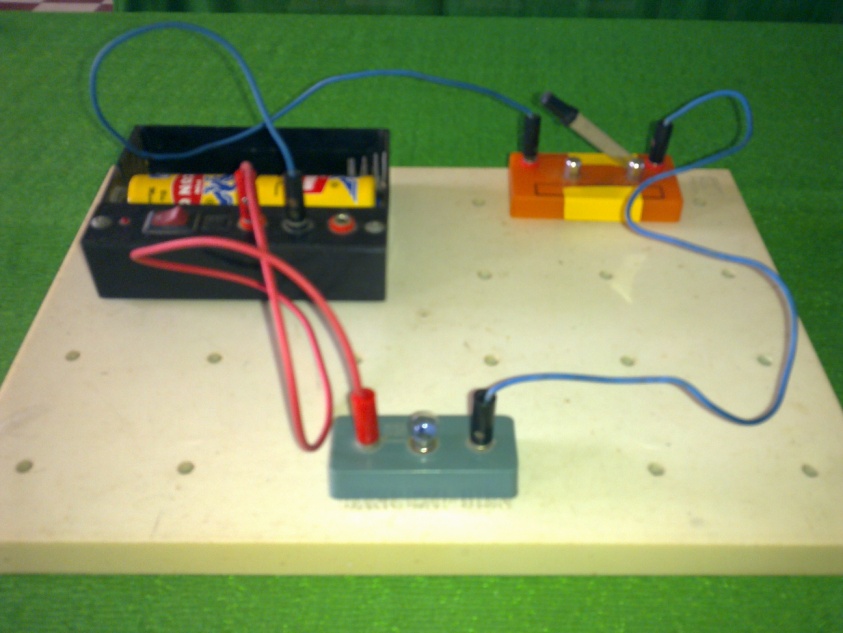 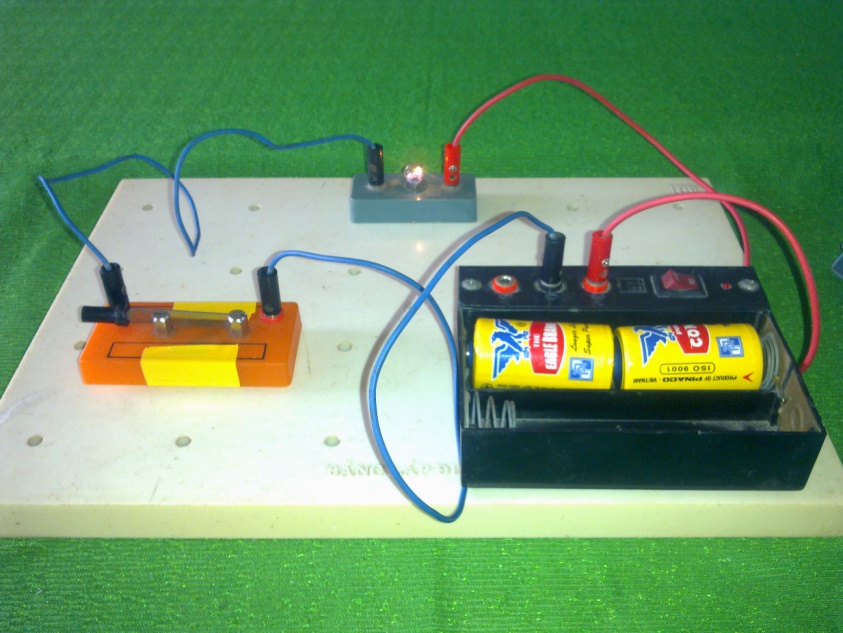 1
2
Ghi nhớ
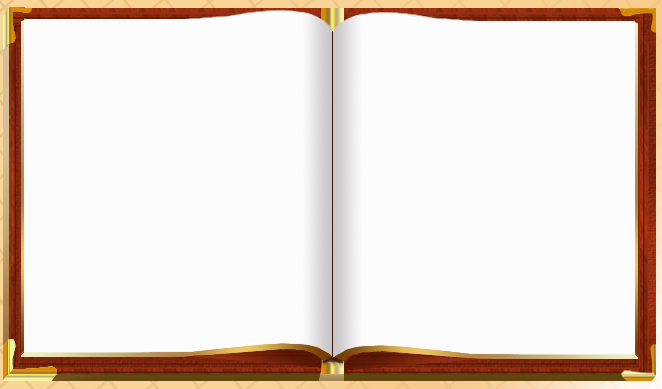 * Mạch điện được mô tả bằng sơ đồ và từ sơ đồ mạch điện có thể lắp mạch điện tương ứng.
* Chiều dòng điện là chiều từ cực dương qua dây dẫn và các dụng cụ điện tới cực âm của nguồn điện.
[Speaker Notes: Dặn dò]
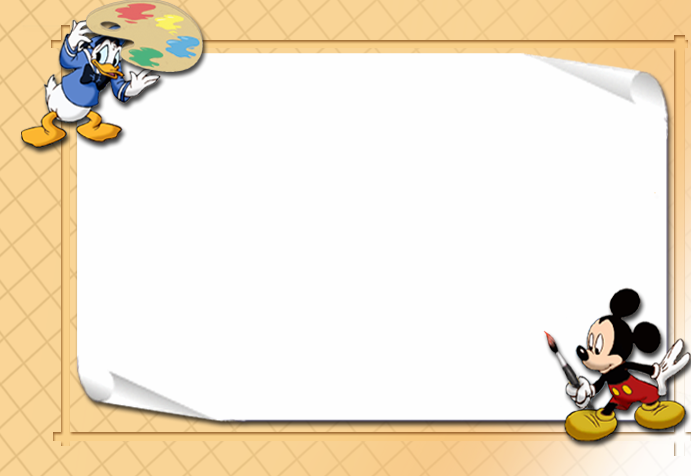 Hướng dẫn về nhà
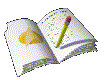 Học thuộc phần ghi nhớ.
Làm bài tập 21.1 đến 21.3 trong SBT
Xem trước bài 22 và bài 23
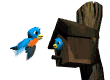 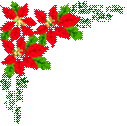 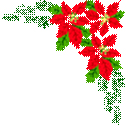 Giờ học kết thúc tại đây xin chân thành cảm ơn
 thầy và các em đã chú ý lắng nghe
Kính chúc Thầy và các em mạnh khỏe, thành đạt, hạnh phúc!
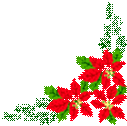 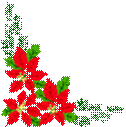 33